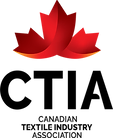 Implementing the EU Sustainable Textiles Strategy
Dirk Vantyghem, 11 June 2024
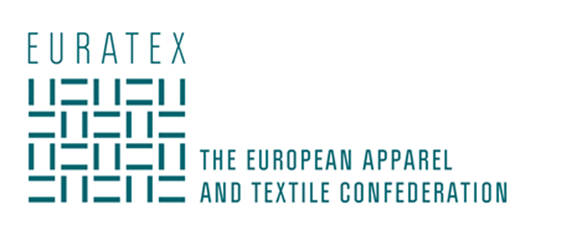 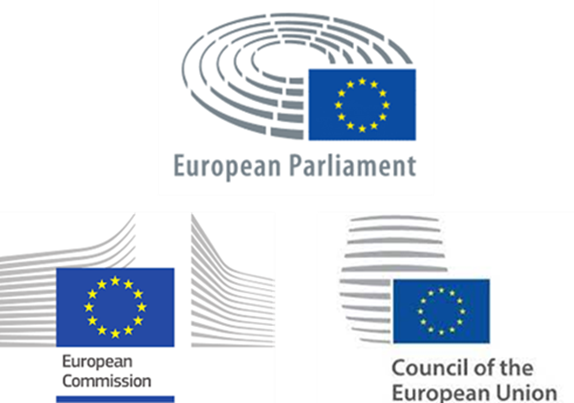 EURATEX Membership  – 30 Full Members
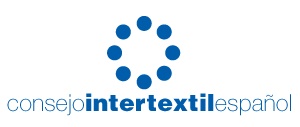 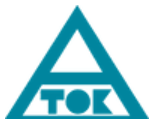 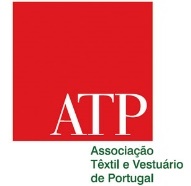 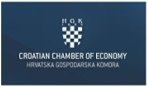 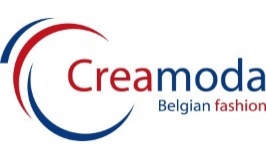 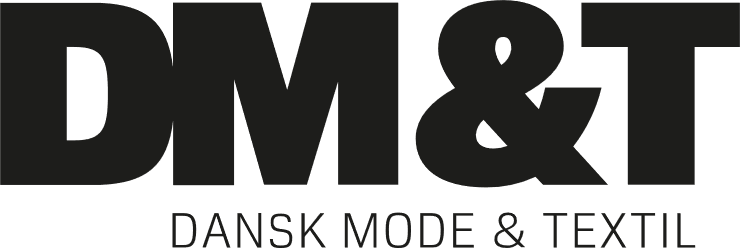 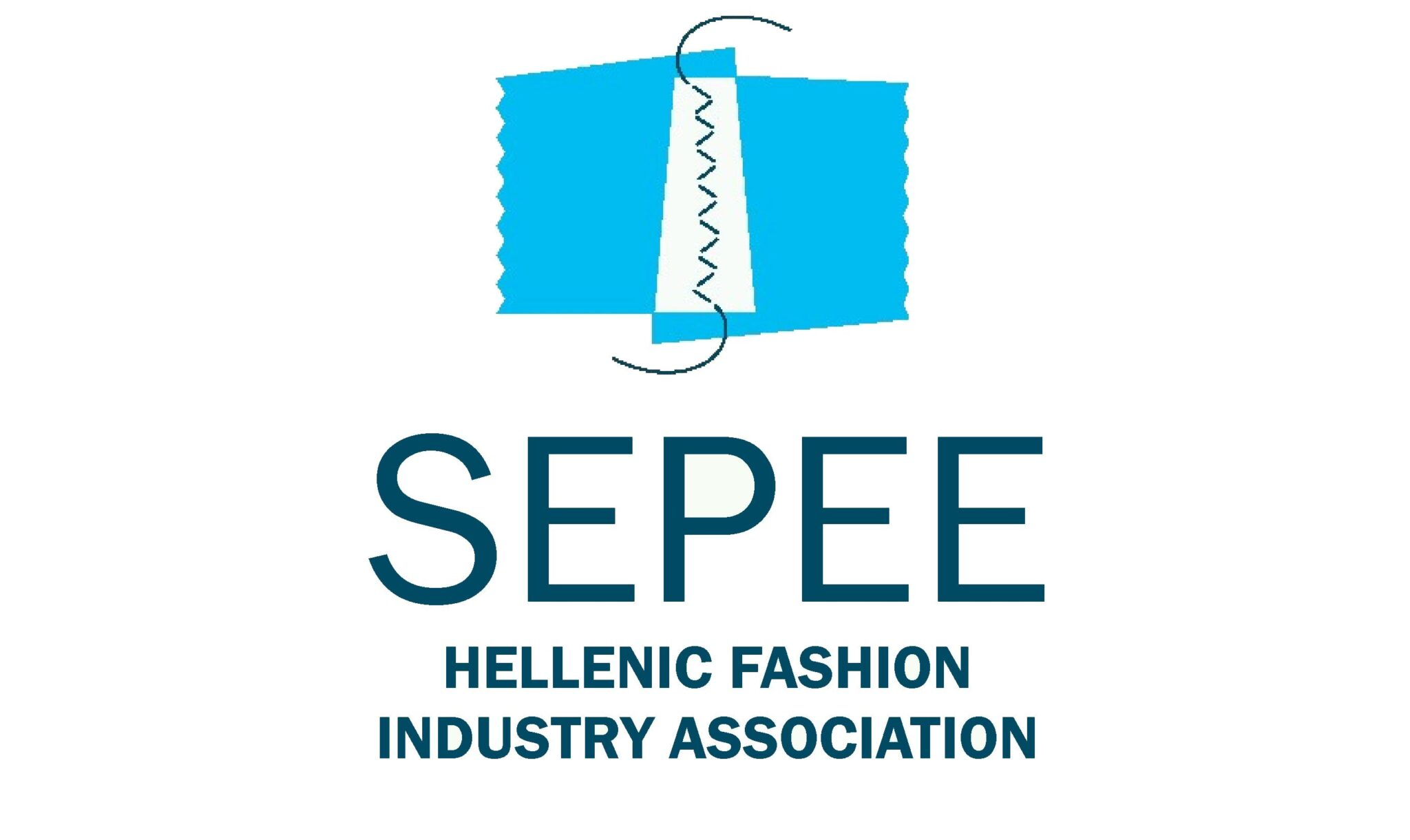 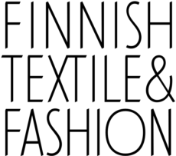 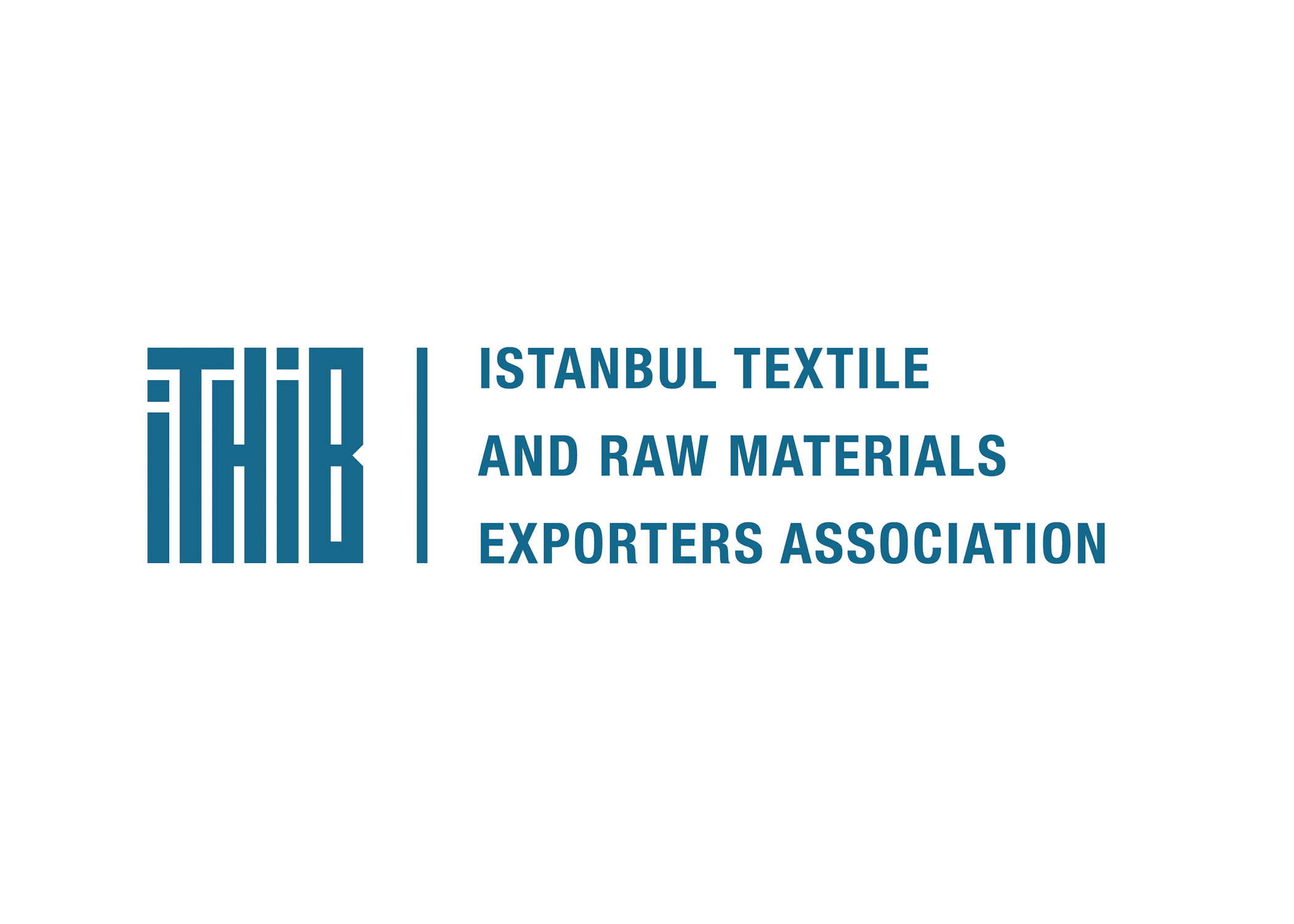 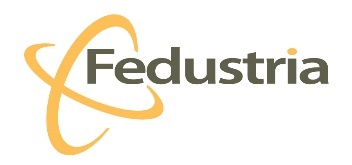 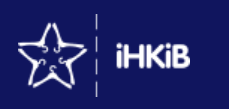 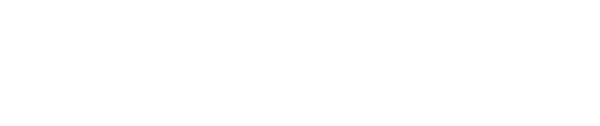 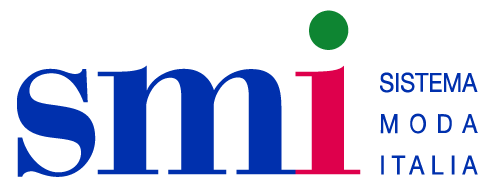 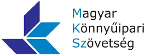 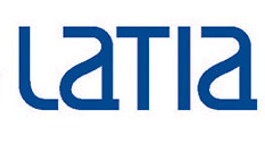 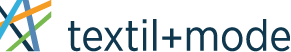 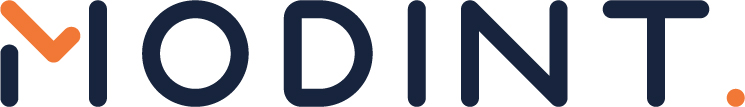 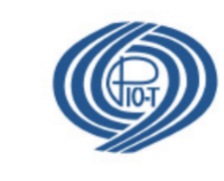 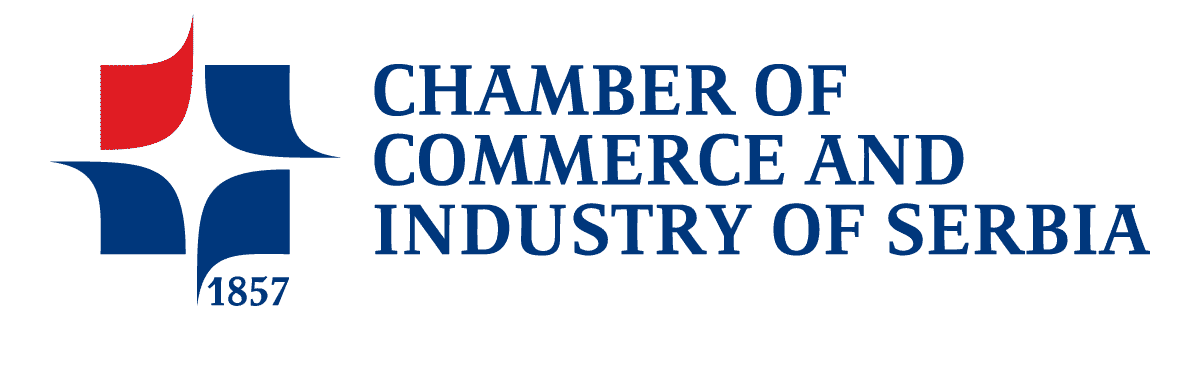 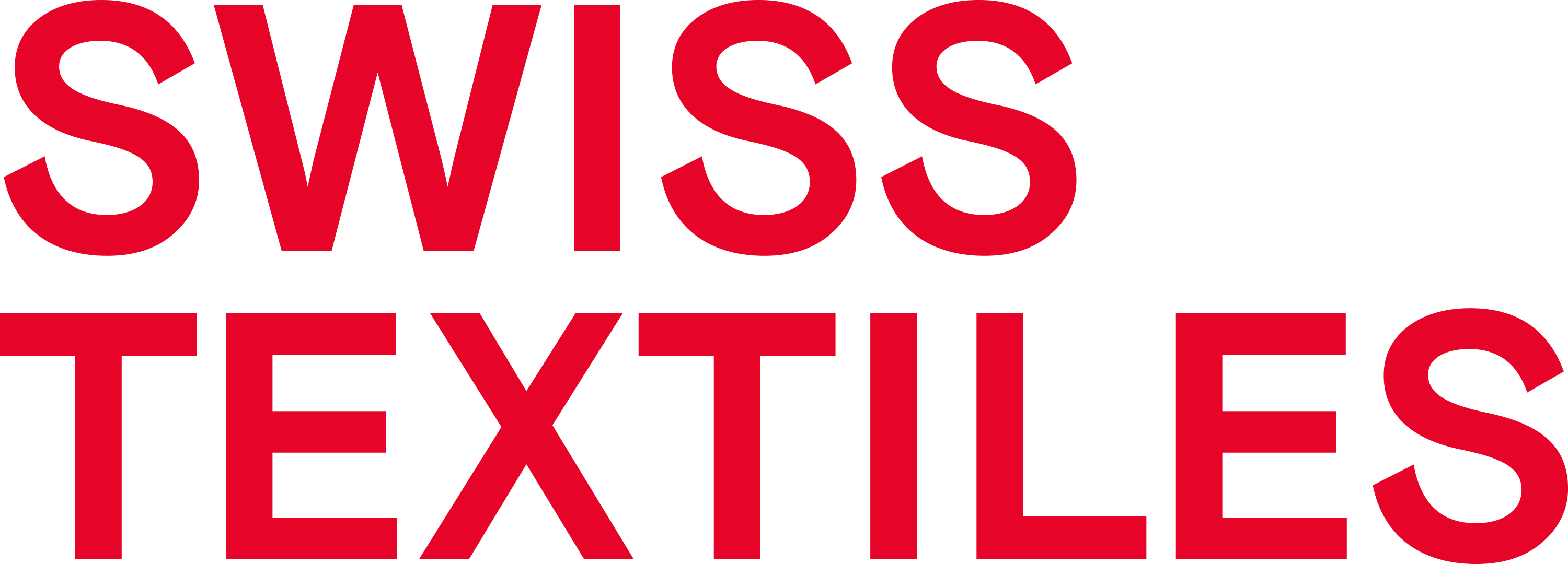 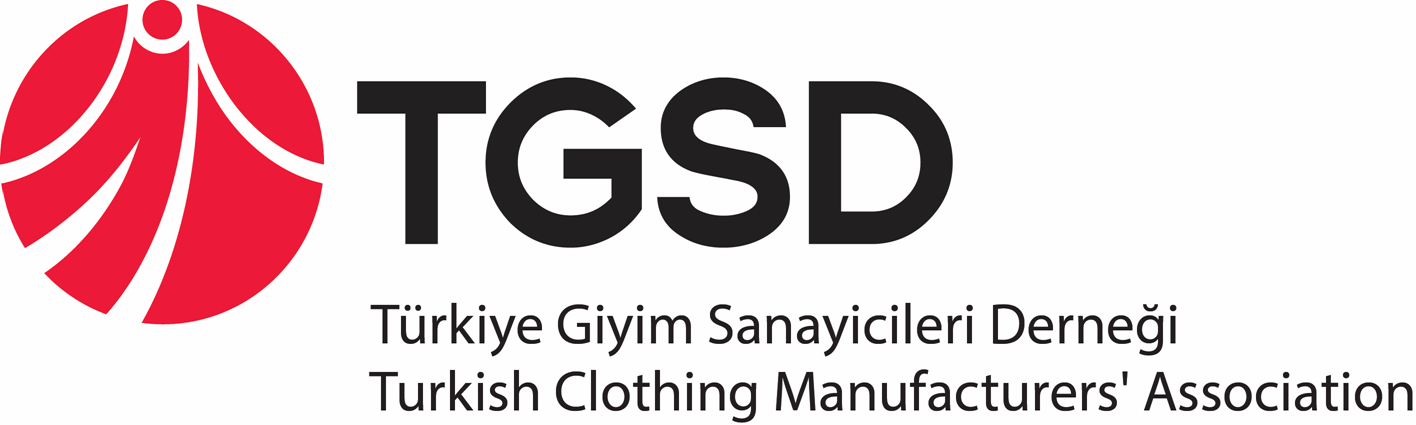 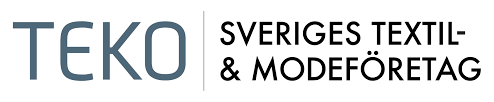 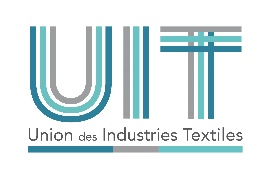 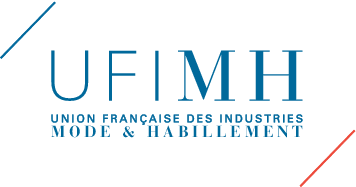 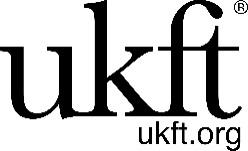 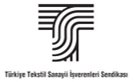 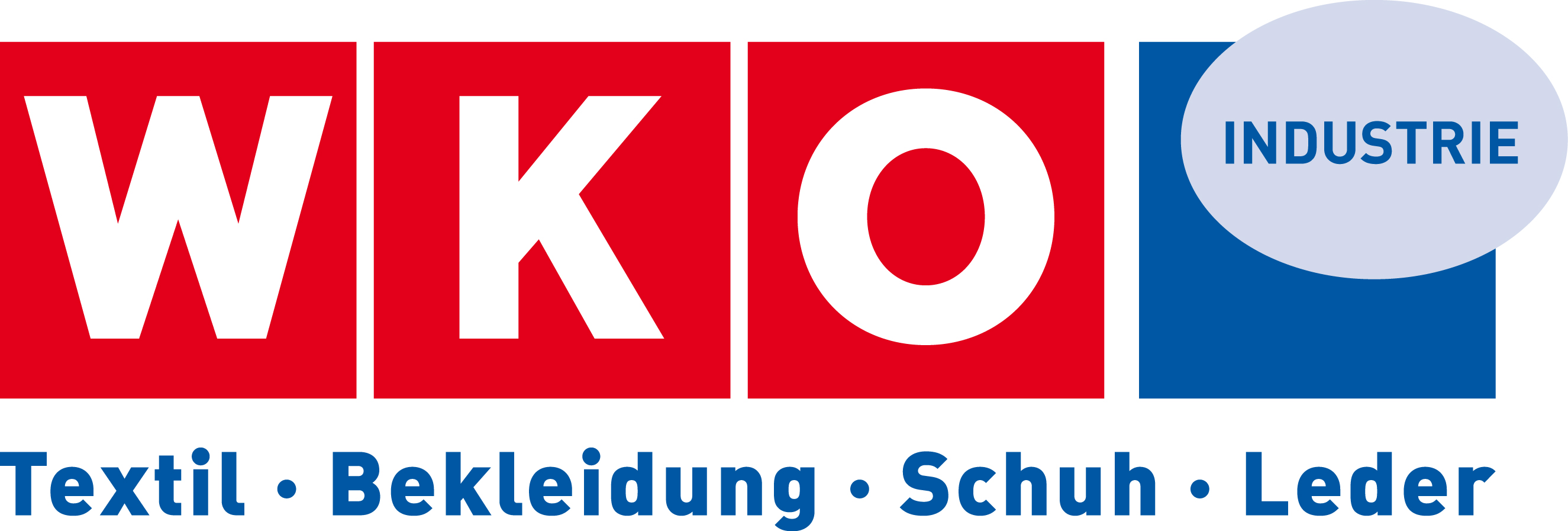 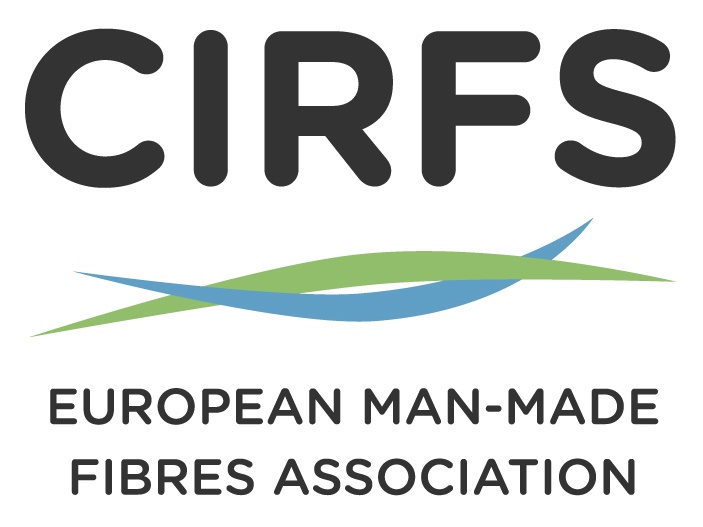 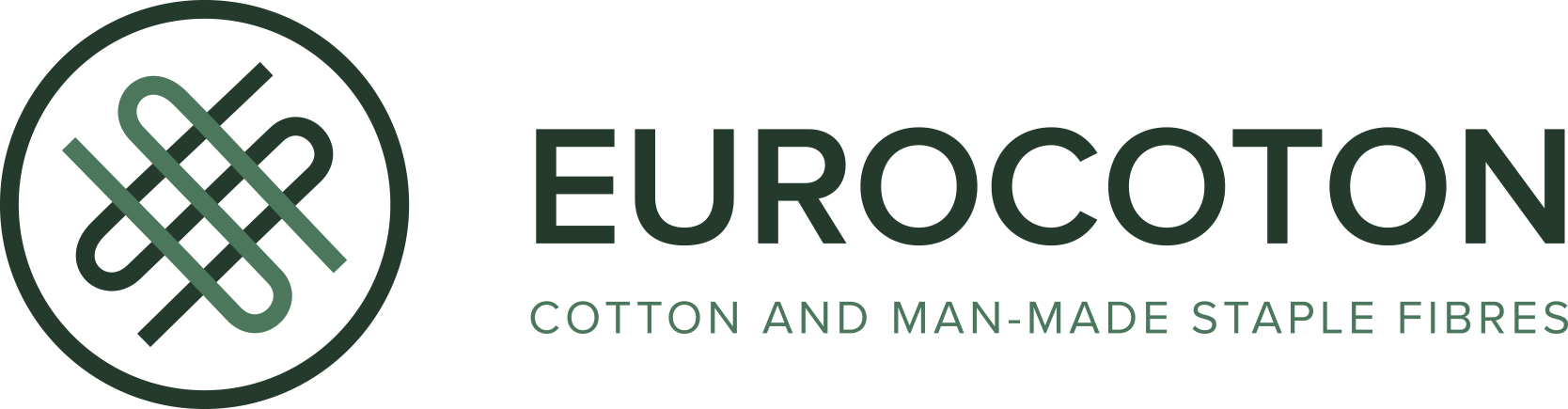 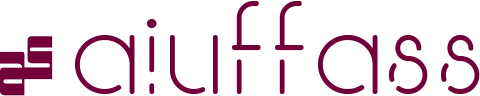 EURATEX Membership  – 10 Corresponding Members & 6 Partners
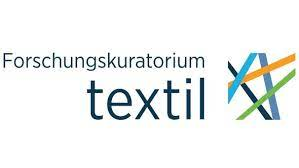 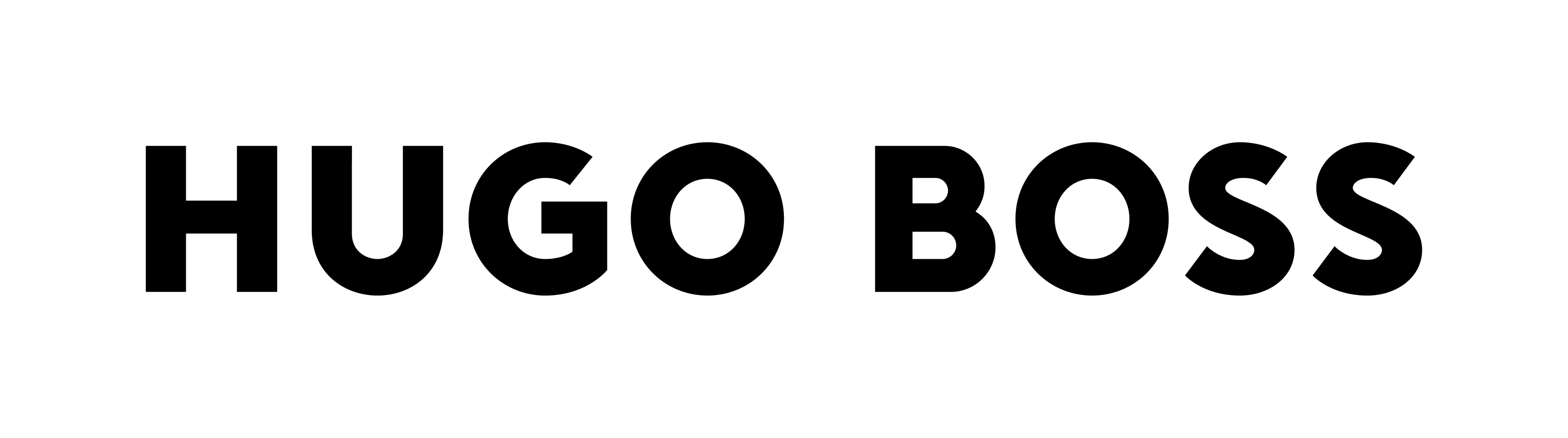 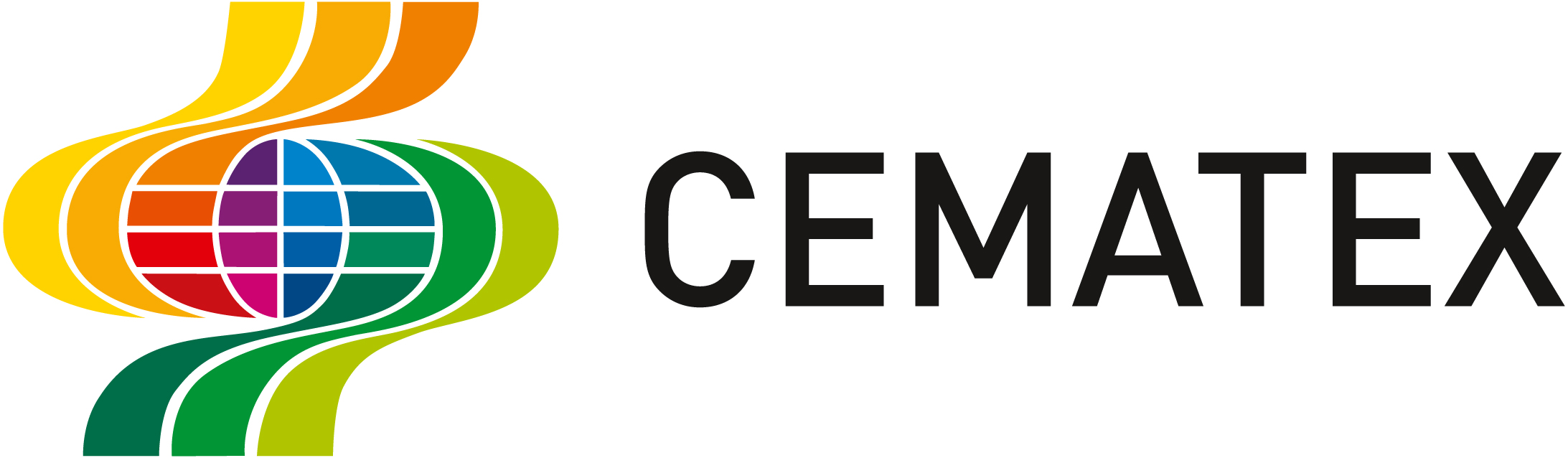 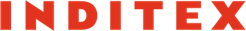 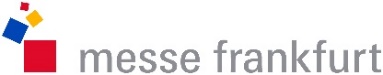 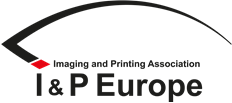 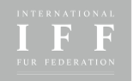 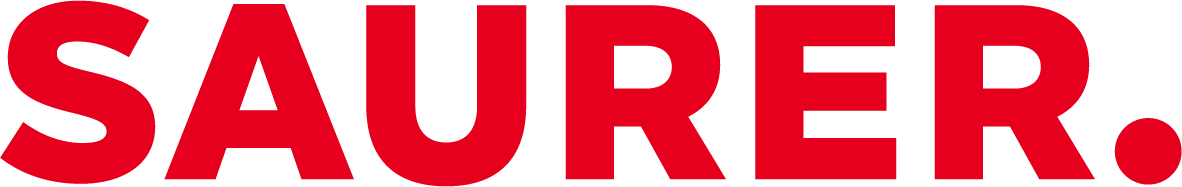 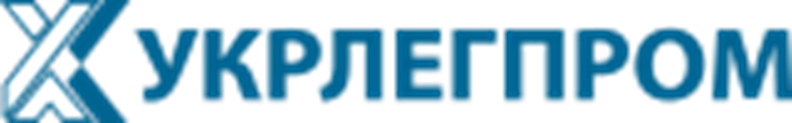 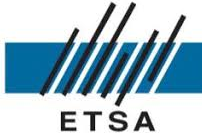 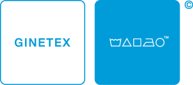 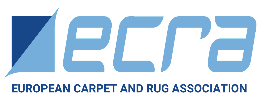 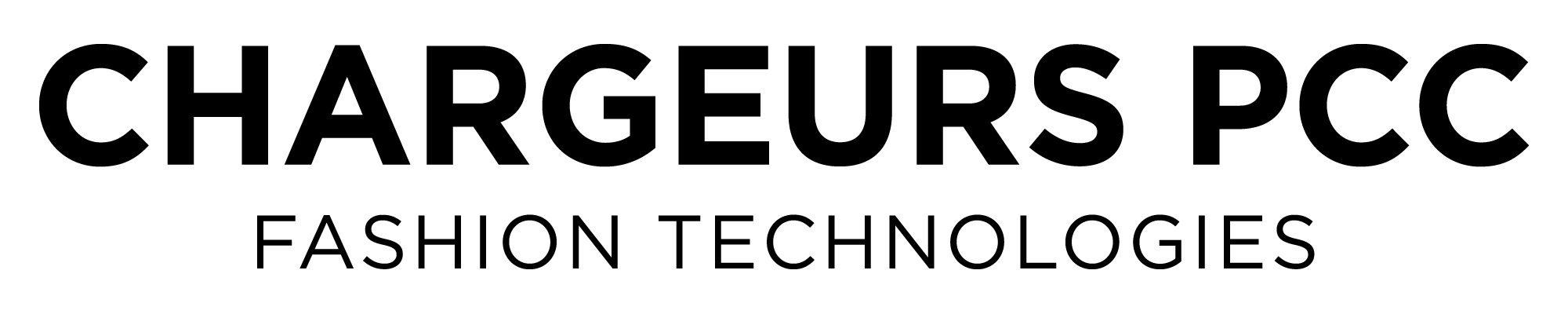 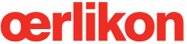 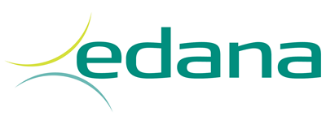 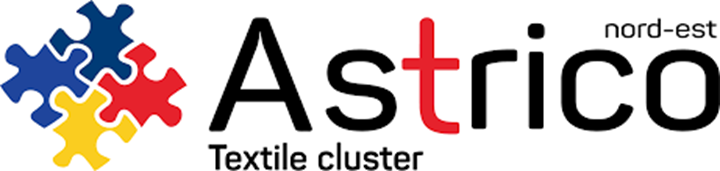 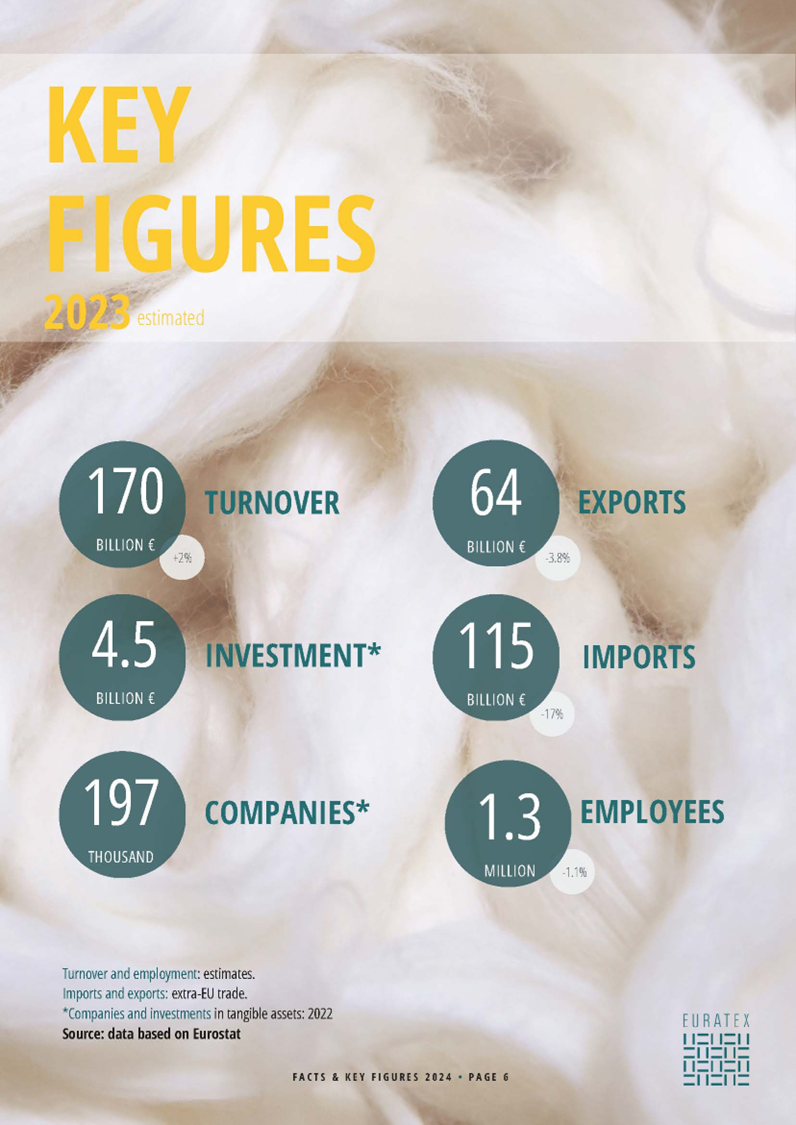 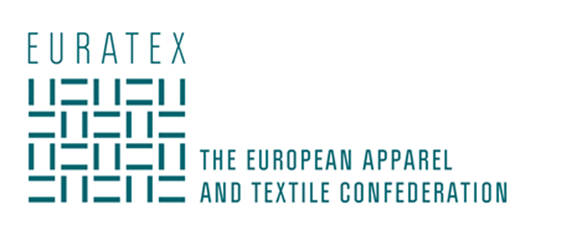 EU-27 Trade | Main export partners
     “Switzerland and the United Kingdom are the EU27 main export markets”
64
billion EUR
T&C EU exports
Source:
 EURATEX, based on IHS-Eurostat
[Speaker Notes: Source: Euratex Spring report 2022]
EU-27 Trade | Main import partners
     “1/3 of T&C products sold to EU markets are made in China”
115
billion EUR
T&C EU imports
Source:
 EURATEX, based on IHS-Eurostat
[Speaker Notes: Source: Euratex Spring report 2022]
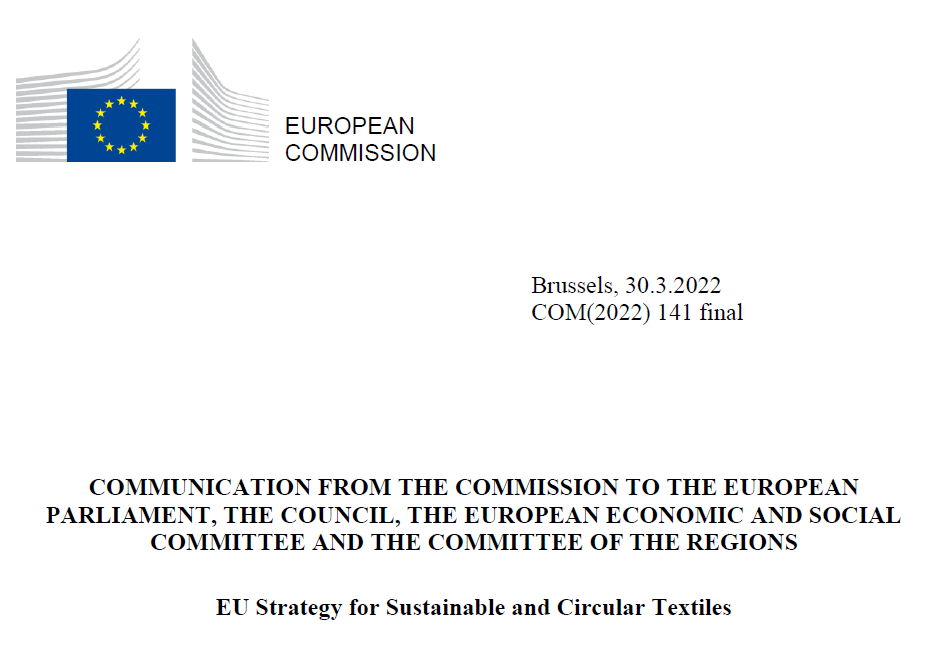 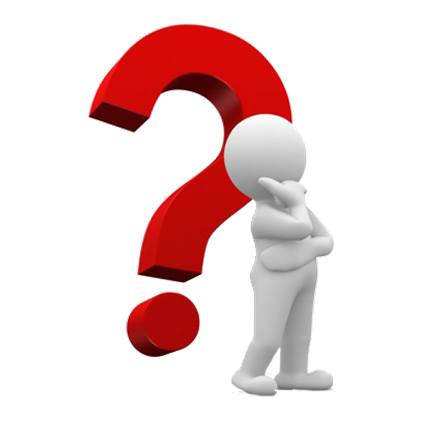 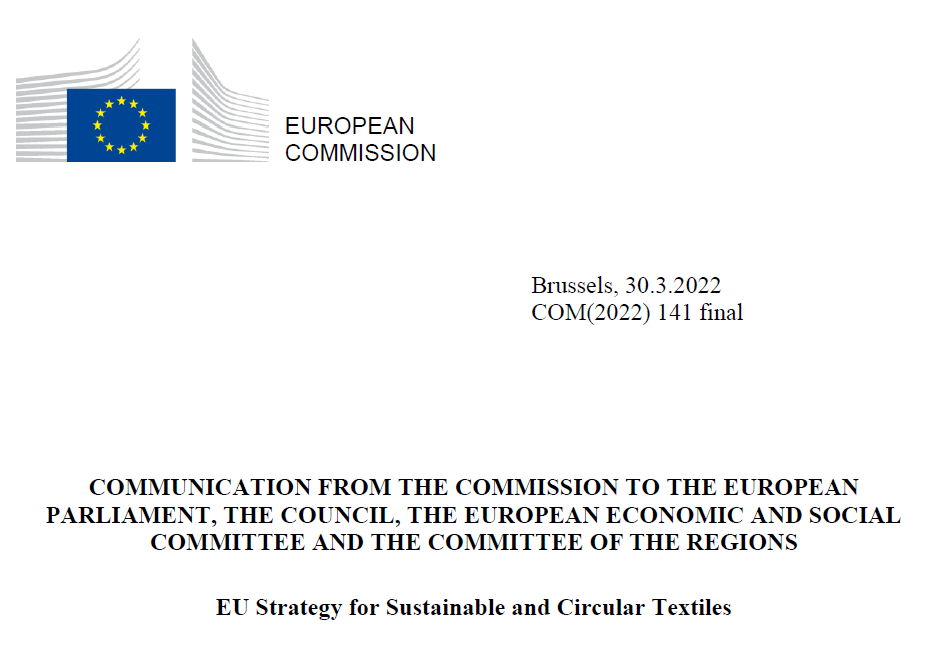 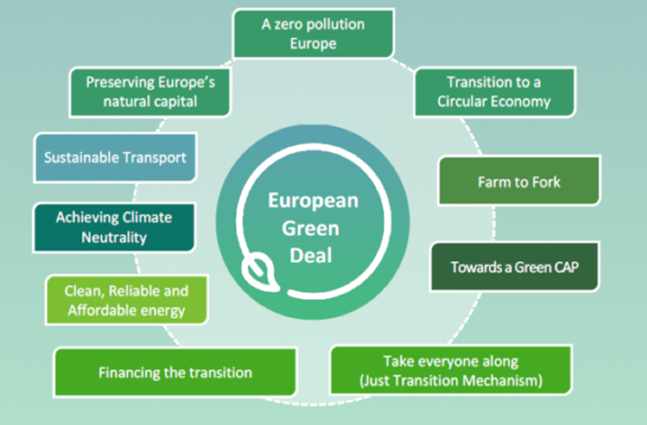 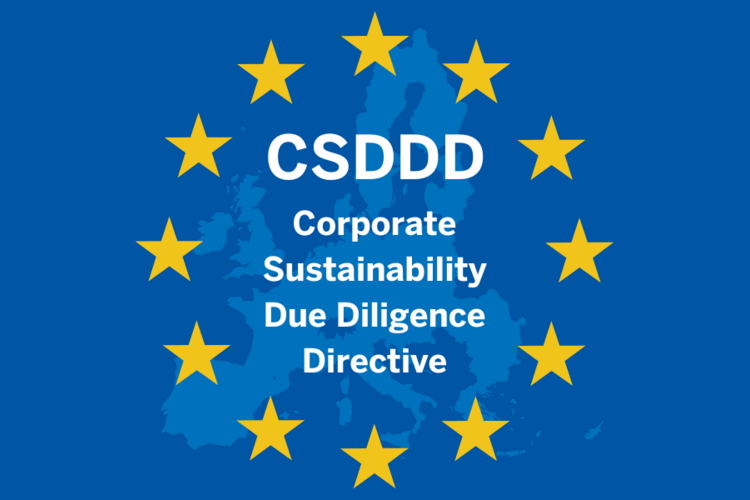 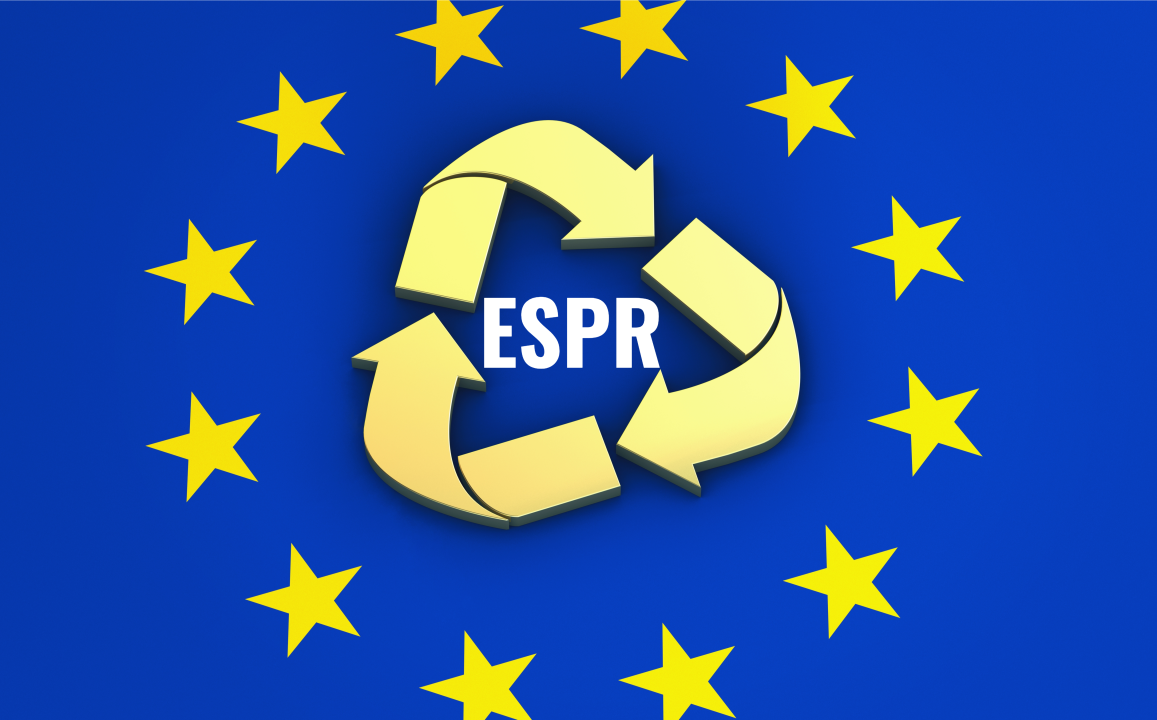 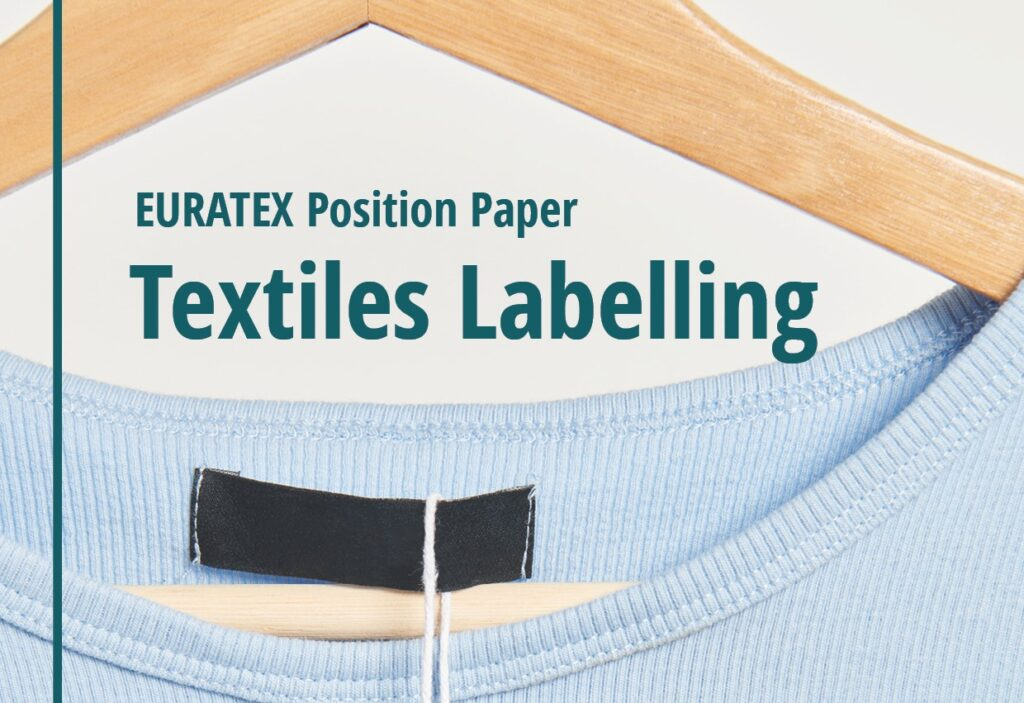 2023-2024
2021
2020
2022
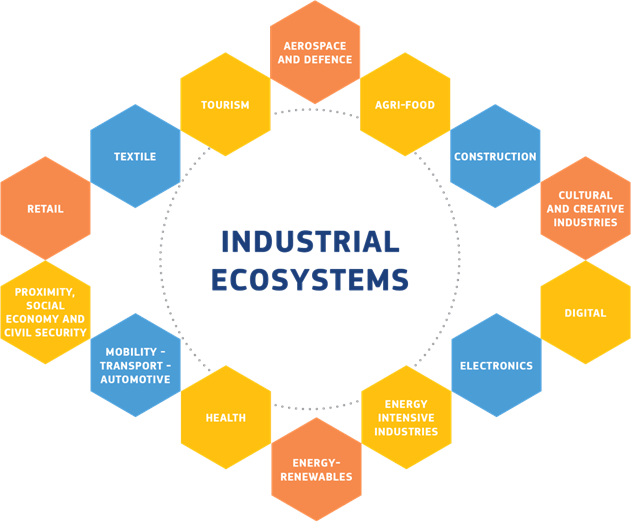 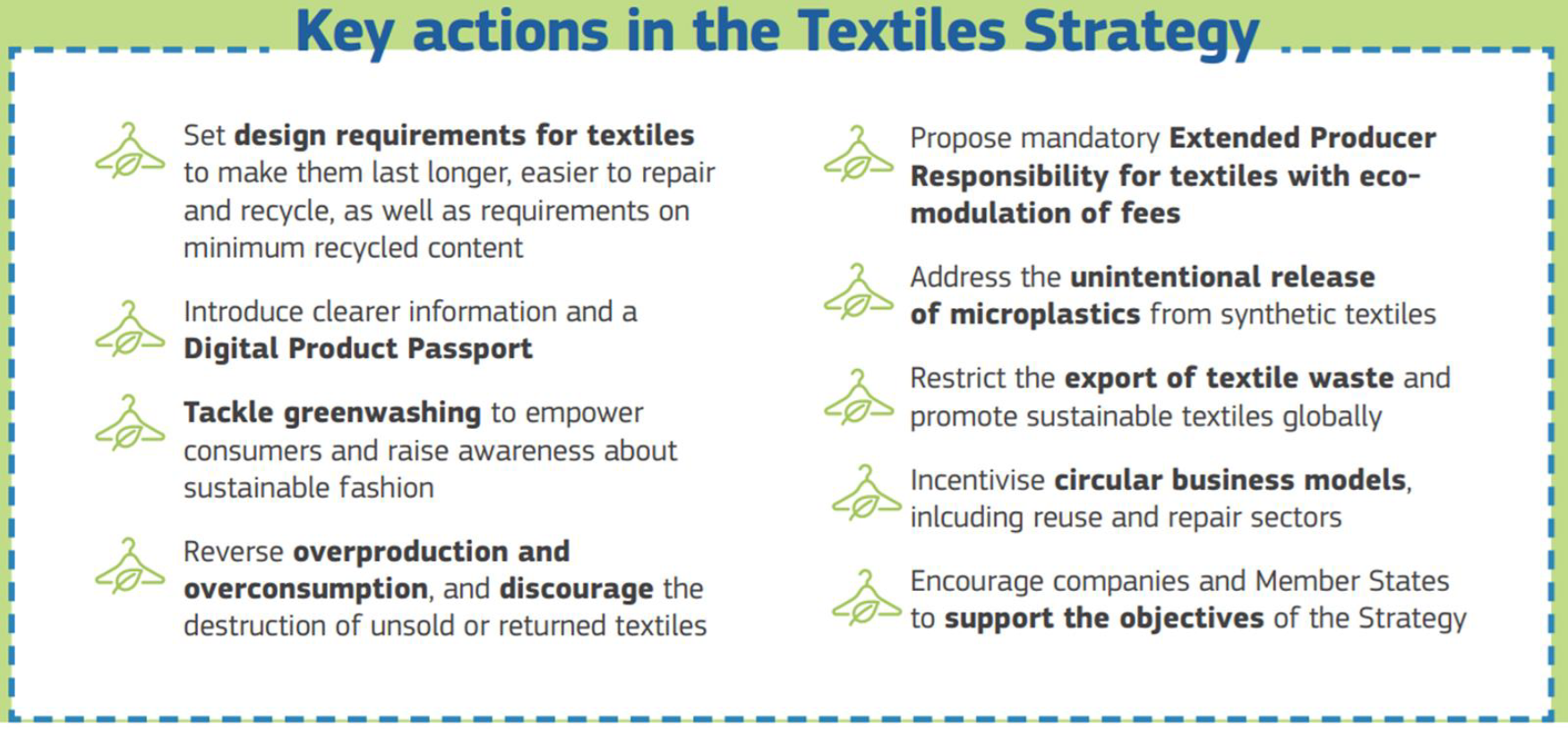 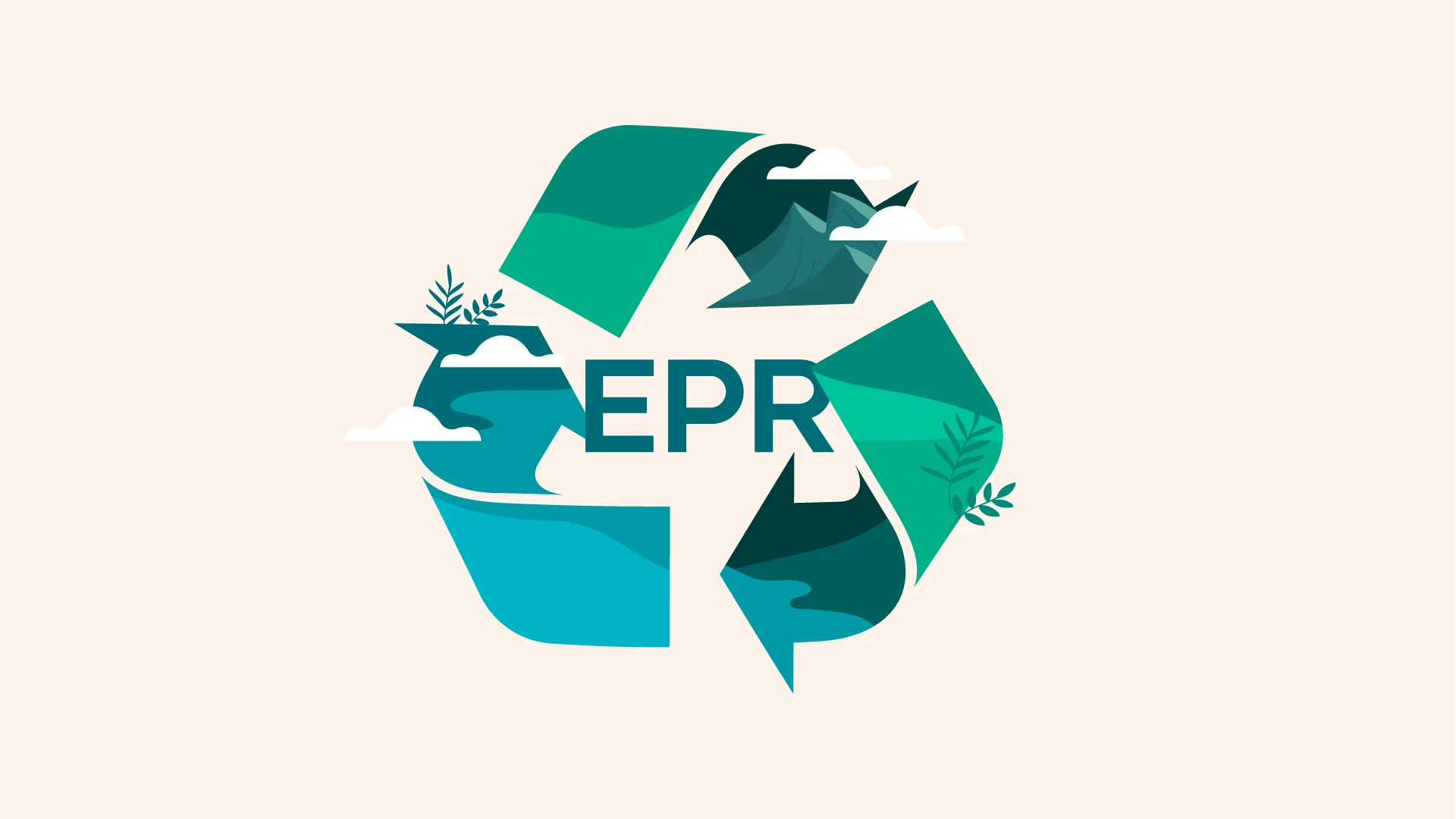 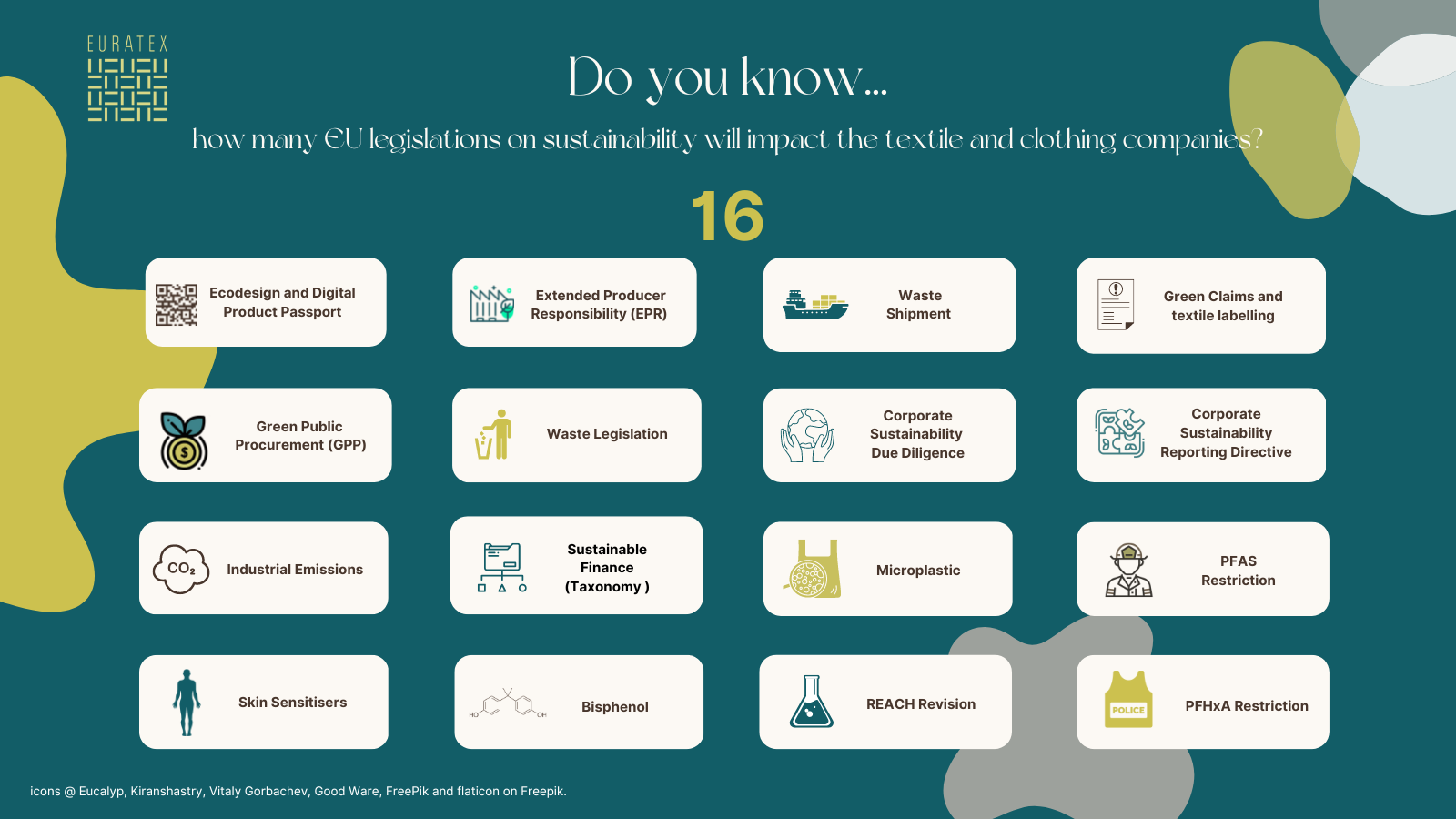 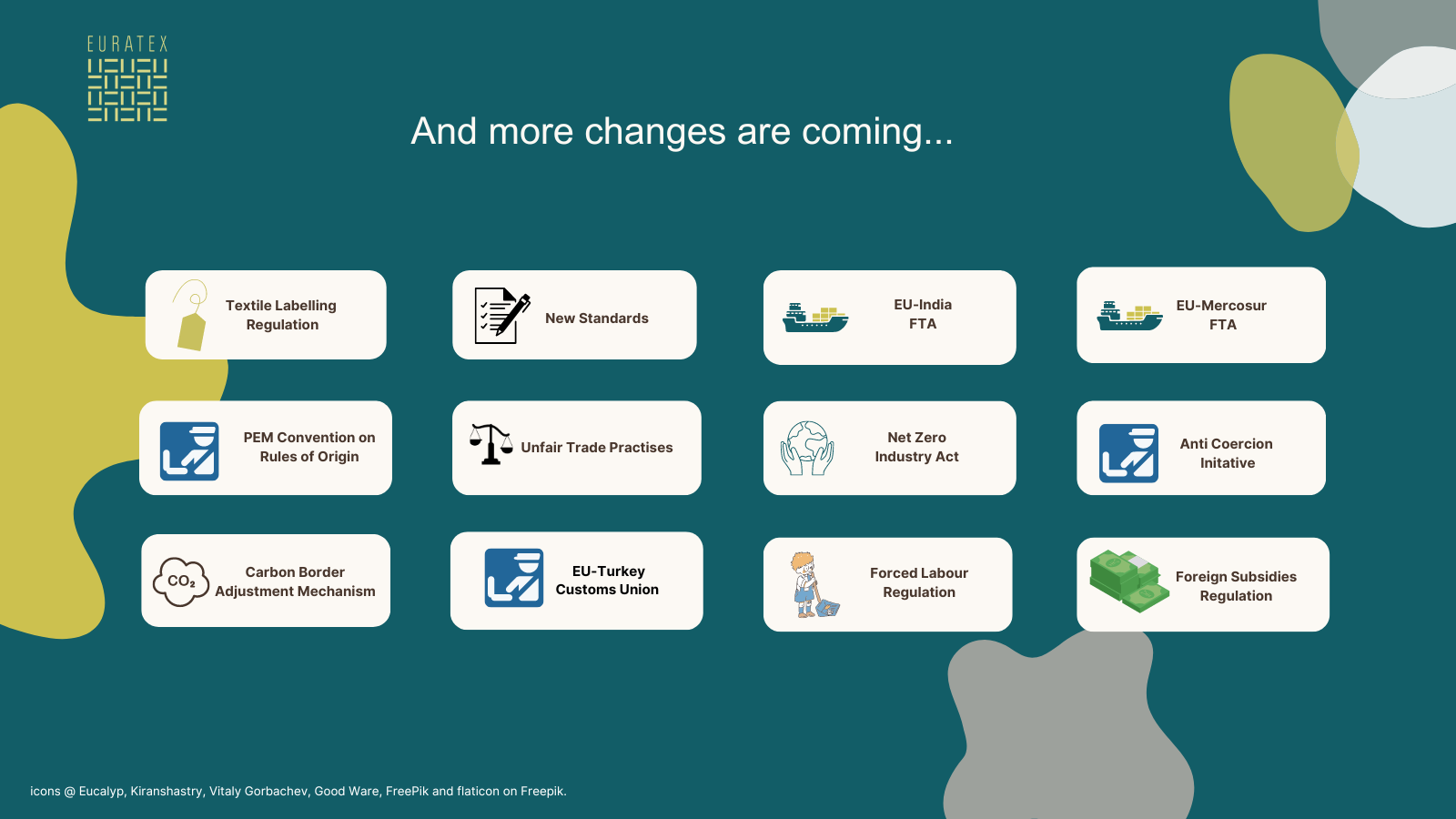 4 conditions to make it work…
Focus on implementation
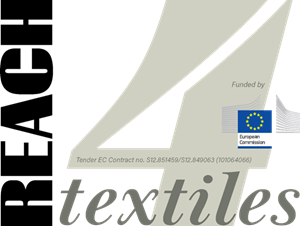 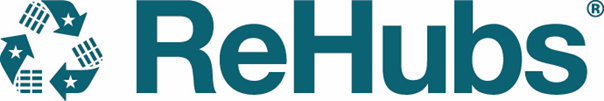 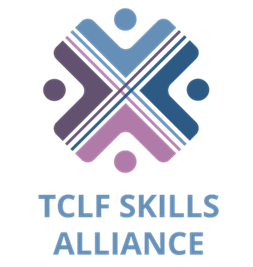 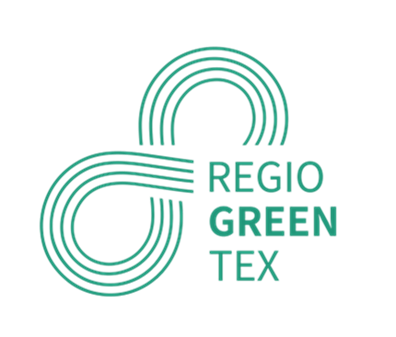 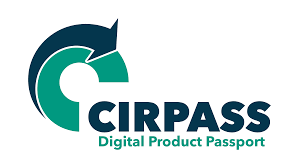 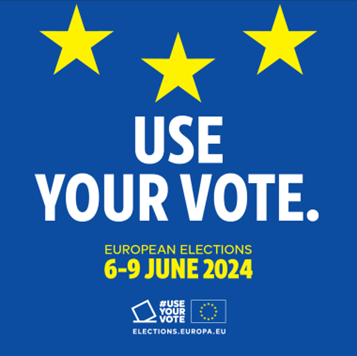 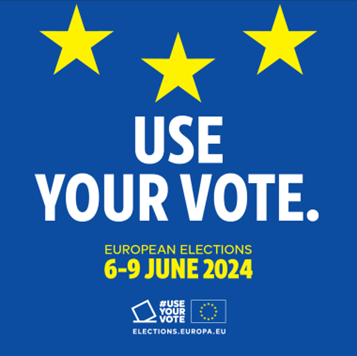 Green Deal vs Industrial Deal
Migration
EU Enlargement
Defence Strategy
Single Market
…
EURATEX Manifesto
Recommendations 
from the European textiles
and apparel industry 
for the European elections 
of June 2024
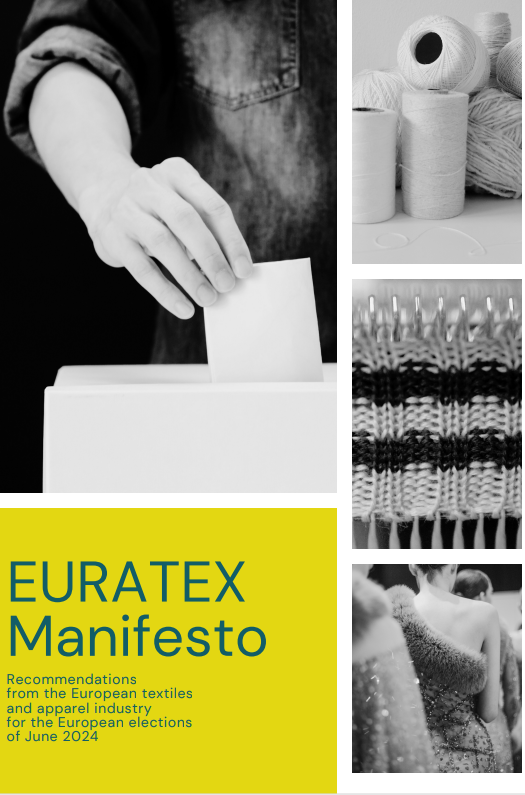 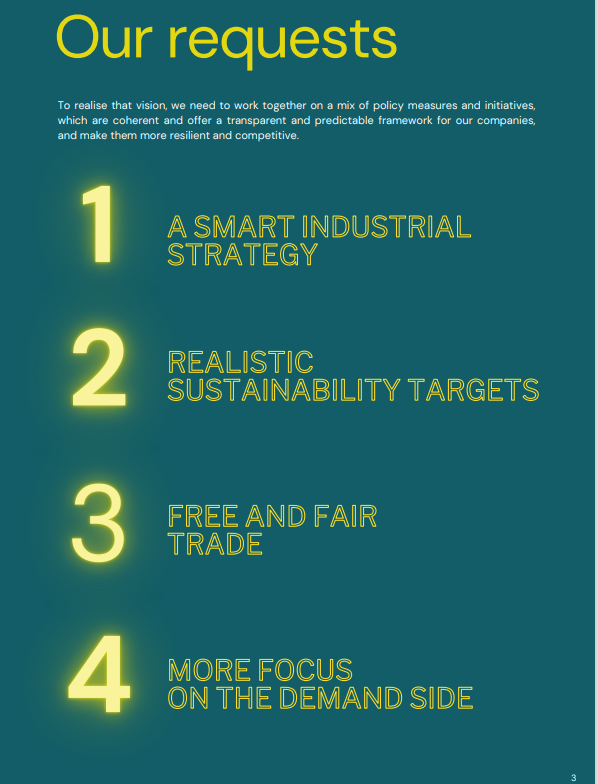 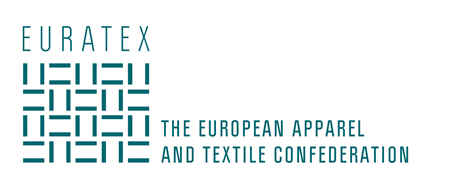 Thank You.
www.euratex.eu